FFAG Magnet Requirements & Specifications
Including results of Halbach prototyping and shimming
January 30, 2017
Stephen Brooks, CBETA Technical Review
1
Magnetic Design
CBETA note #1
DR3.1.2
DR2.6.1

DR = Design Report
BP = Baseline Parameters
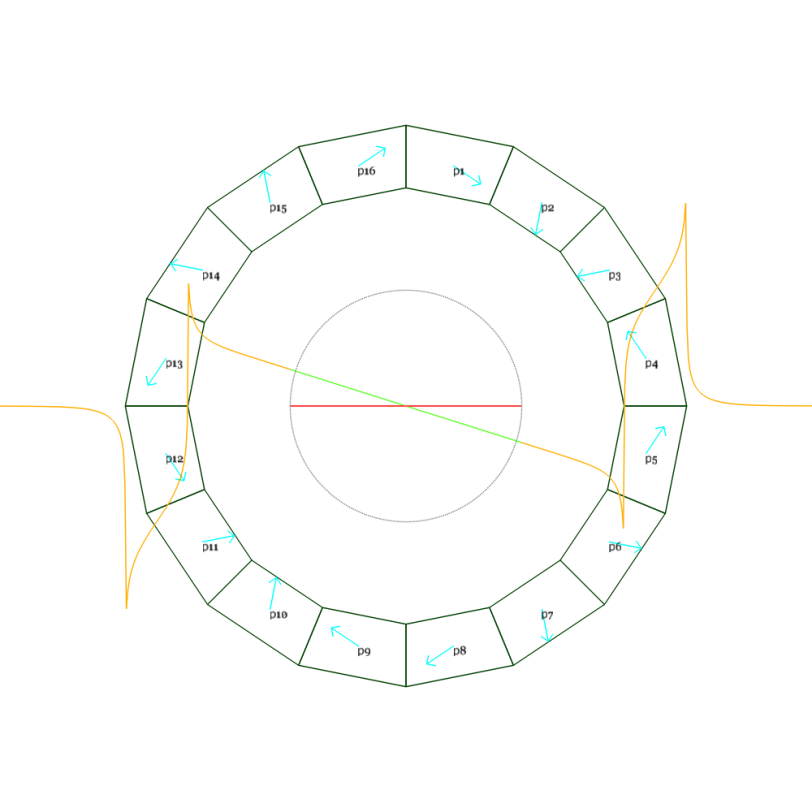 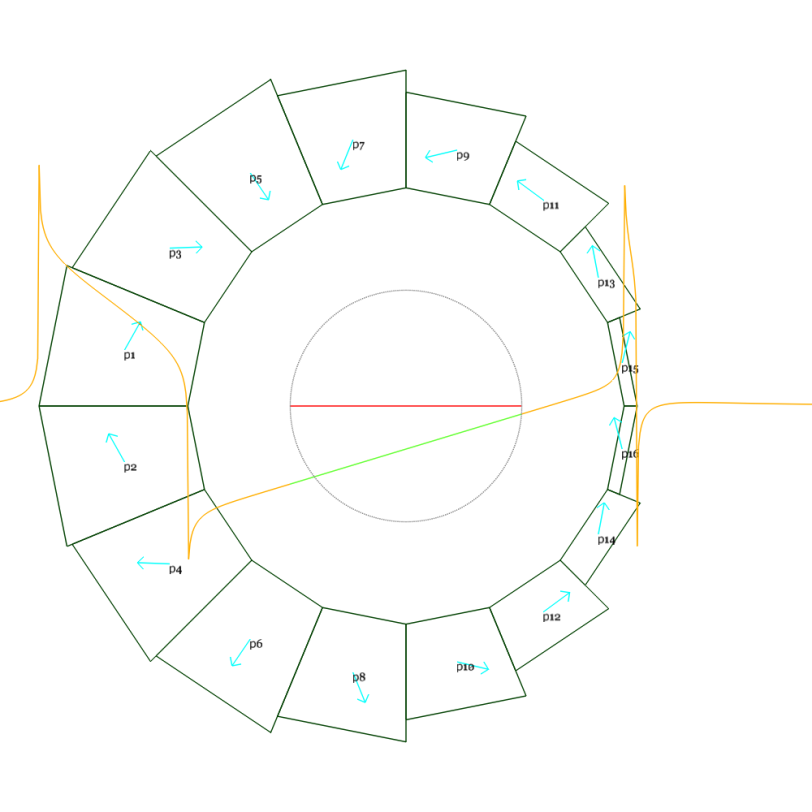 BP1.5
January 30, 2017
Stephen Brooks, CBETA Technical Review
2
Beam-Dipole Errors Path
Corrector windings heat source
Magnet position errors
Dipole errors on beams (T)
Air temperature variation
Magnet roll errors
Temperature variation magnet blocks
Water temperature variation
Radiation damage
Magnet strength errors
Required dipole corrector field
Block magnetisation angle errors
Shimming
Magnet multipole errors
Block magnetisation strength errors
Each box is a value (or range size)
Each arrow is a conversion factor
Assembly block placement errors
January 30, 2017
Stephen Brooks, CBETA Technical Review
3
Correction Simulations
Simulations done by Chris Mayes using BMAD
Dipole errors on beams (T)
DR2.13
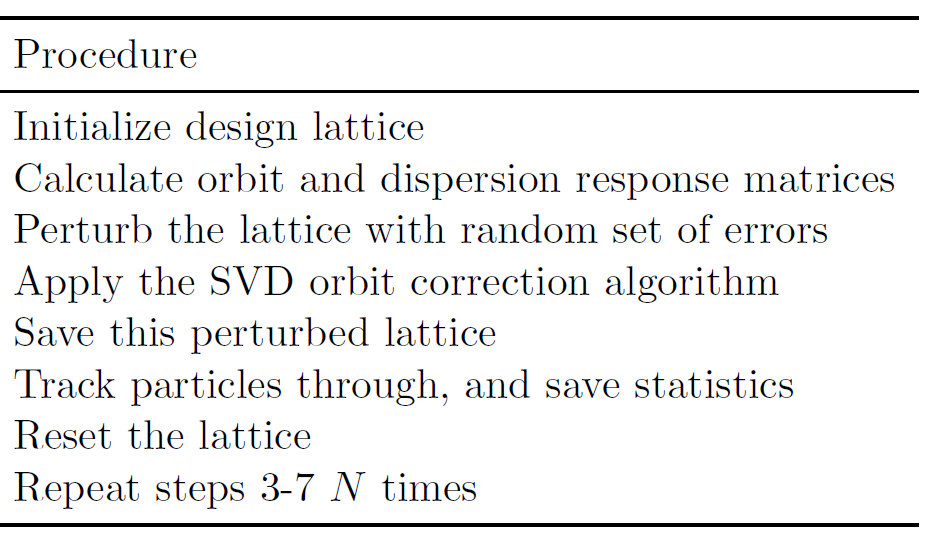 Beam dynamics
Required dipole corrector field
(N=100)
January 30, 2017
Stephen Brooks, CBETA Technical Review
4
Orbit Correction of 4 Beams
January 30, 2017
Stephen Brooks, CBETA Technical Review
5
Herding Cats
Before correction
After correction
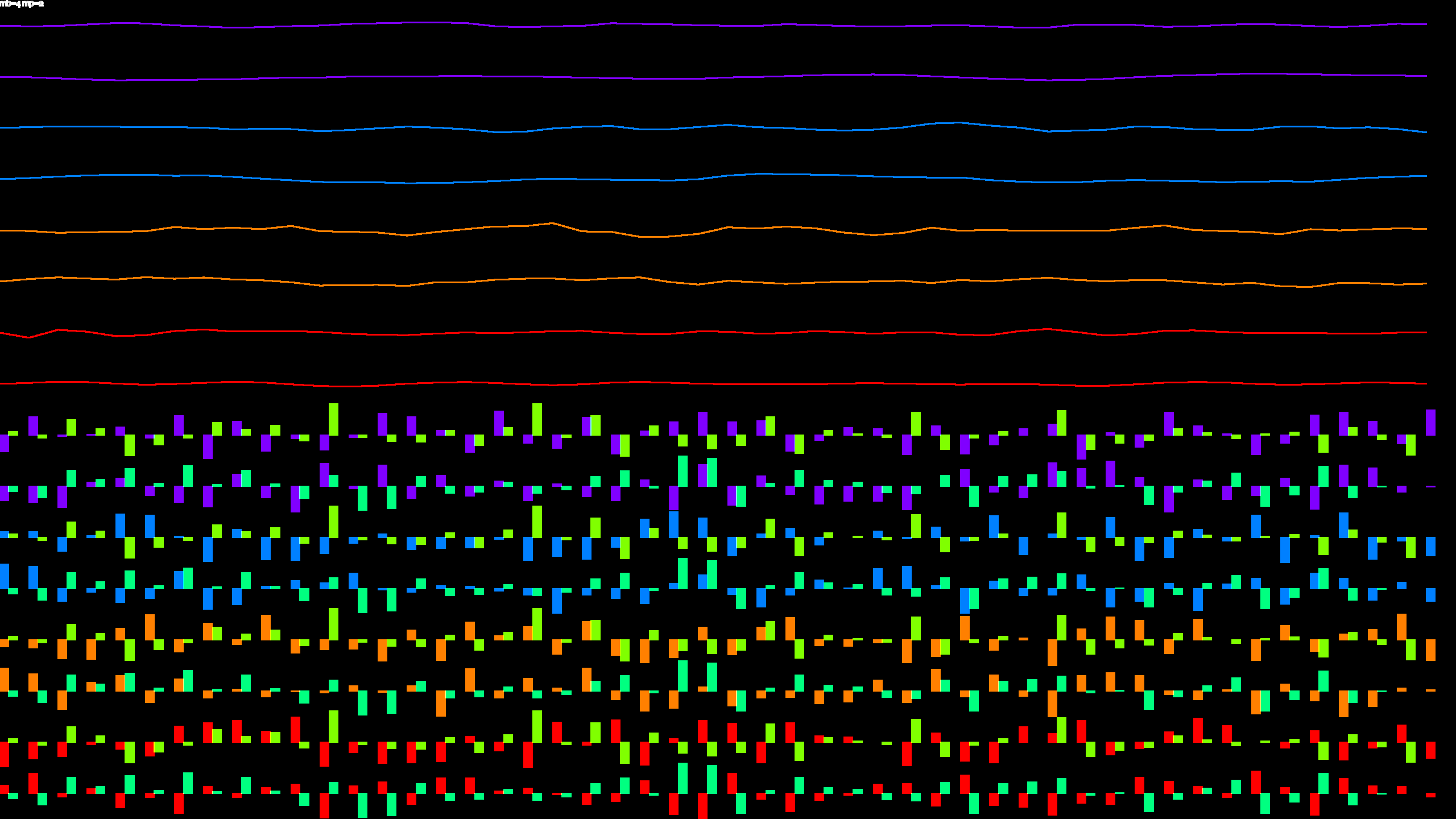 January 30, 2017
Stephen Brooks, CBETA Technical Review
6
Herding Cats
After correction
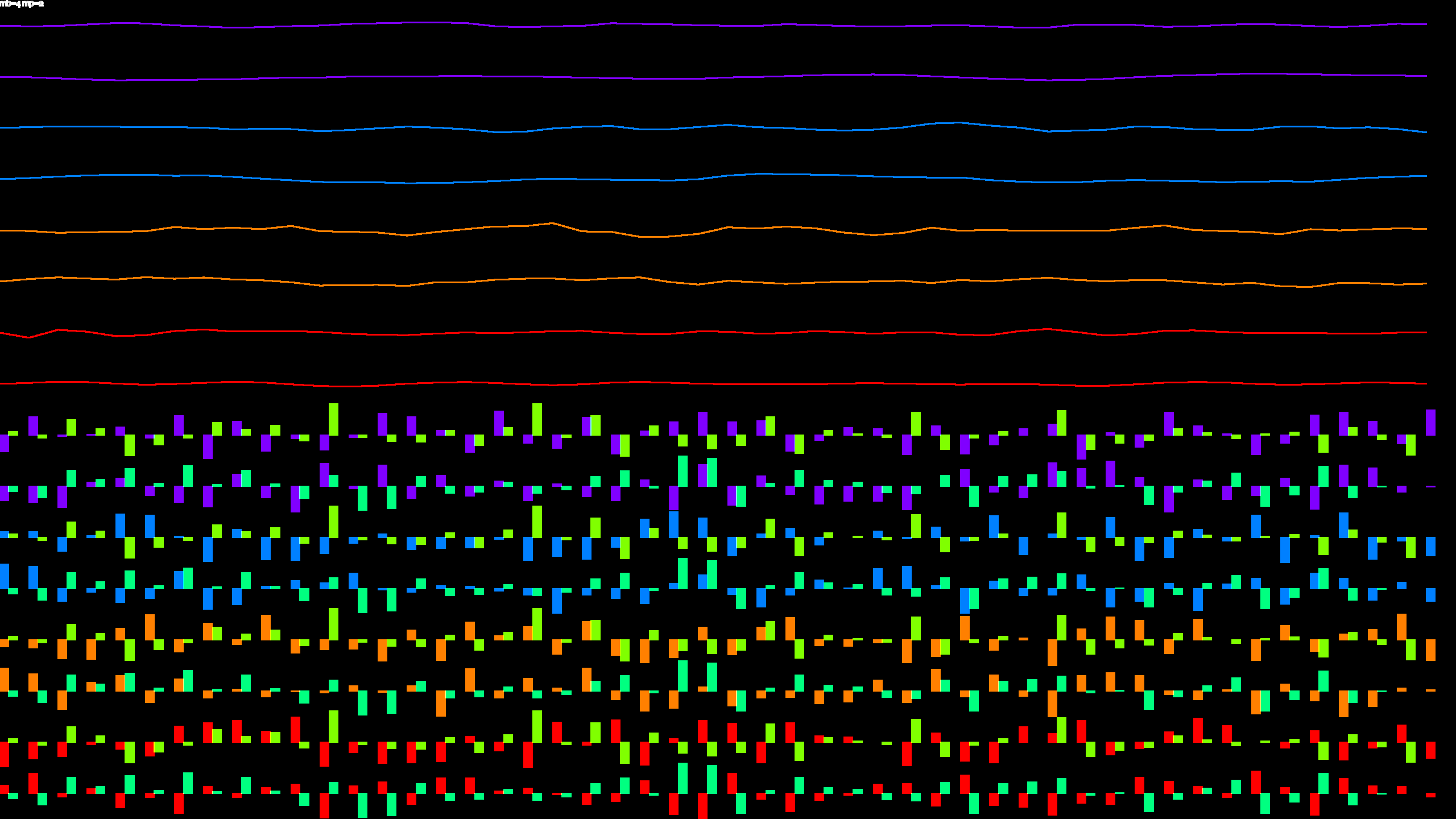 Same X, Y correctors on all 4 beams
Beams have different phase advances
Over >4 cells correctors become linearly independent on all beams
Max corrector 1.22x max error
January 30, 2017
Stephen Brooks, CBETA Technical Review
7
Required Correction Strength
DR2.13
2.1 Gauss.cm/(um offset)
1um offset >= 11T/m*1um = 0.11 Gauss
2.1 Gauss.cm/0.11 Gauss = 19.1 cm conversion factor to get integrated field
January 30, 2017
Stephen Brooks, CBETA Technical Review
8
Correction Simulations Result
This uses the current CBETA spec for the dipole corrector
Corrector is 12.01cm long
Conversion factor is 1.59*L
Can rewire quadrupole coils as dipole for extra strength
Dipole errors on beams
±39.6 Gauss
Conversion factor:
19.1cm
Required dipole corrector field
±757 Gauss.cm
BP1.5
757 G.cm
757 G.cm
+quad
1342 G.cm
January 30, 2017
Stephen Brooks, CBETA Technical Review
9
Position Errors
Conversion factor: gradient
11.5 T/m worst case
Magnet position errors
±200um
BP1.5
Dipole errors on beams:
±23.0G from position errors
±16.3G from roll errors
Magnet roll errors
±2mrad = ±0.11°
= ±200um at R=10cm
Conversion factor:
central dipole field + gradient * beam radius * 2
0.311 + 11*0.023*2 = 0.817 T worst case
January 30, 2017
Stephen Brooks, CBETA Technical Review
10
Mechanical Simulation (G. Mahler)
Maximum 0.005” deflection under magnet block forces
= 0.127mm << block random alignment errors in prototypes  shimming OK
January 30, 2017
Stephen Brooks, CBETA Technical Review
11
Temperature
Corrector windings heat source
5.37W dipole + 31.53W quadrupole
= 36.9W
Temperature variation magnet blocks:
±0.9K from water
±0.75K from air
±0.03K from corrector
Total ±1.68K
Conversion factor:
0.7mK/W
BP1.5
Conversion factor: 0.1
Conversion factor:
relative temperature coefficient of NdFeB material * dipole field on beam
-1.1e-3/K * 0.564 T (worst case)
= 6.2 Gauss/K
Air temperature variation
15-30C = ±7.5K
BP1.5
Conversion factor: 0.9
Water temperature variation
19-21C = ±1K
BP1.5
Dipole errors on beams:
±10.4G
January 30, 2017
Stephen Brooks, CBETA Technical Review
12
Thermal Simulations (G. Mahler)
60F water temp
5W/m2 convection coefficient,
100W top, 50W each side

Maximum 0.5F variation at blocks
0.5F/400W = 0.7mK/W
January 30, 2017
Stephen Brooks, CBETA Technical Review
13
Magnet Quality
Shimming will reduce all initial errors to about the same level until initial errors exceed a threshold
Block magnetisation angle errors
Initial factory guarantee: ±5°
New factory guarantee: ±3° and 80% within ±2°
Observed RMS: 1.14°
Conversion factor:
gradient * beam radius
11.5*0.023 = 0.2645 T worst case
Magnet strength errors
±0.1%
Dipole errors on beams:
±2.6G from strength errors
±2.6G from multipole errors
Block magnetisation strength errors
Factory guarantee: ±2.1%
NB: mean could be shifted in this range even if RMS is small
Observed RMS: <2%
BP1.5
Shimming
Magnet multipole errors
~10-3 (10 units) at R=25mm
Assembly block placement errors
Estimated: 0.25mm
Detailed multipole tolerances on following slides but for previous lattice, so may change slightly
January 30, 2017
Stephen Brooks, CBETA Technical Review
14
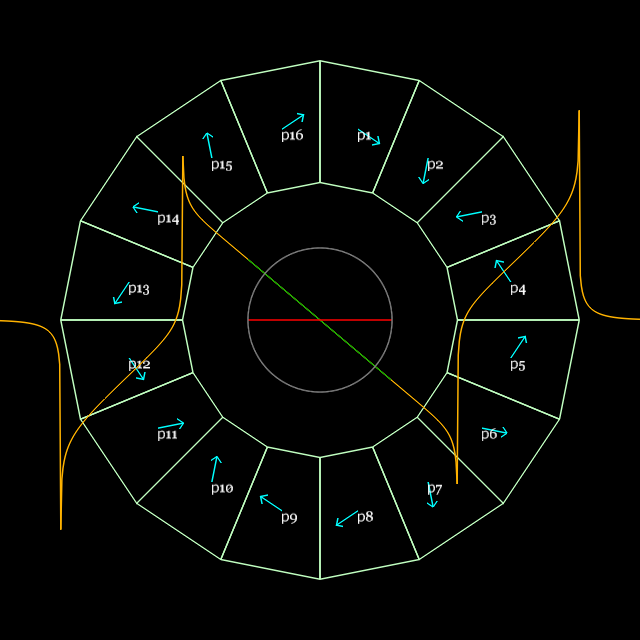 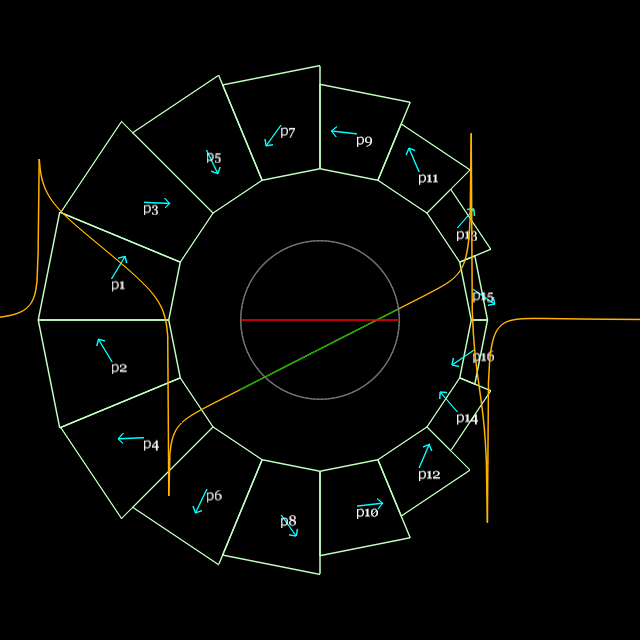 DR3.1.4
Prototype Design and Parameters
Based on Dec 2015 lattice, when pieces were ordered (Emax=250MeV)
QF
BD
January 30, 2017
Stephen Brooks, CBETA Technical Review
15
250MeV Prototypes vs. CBETA
DR3.1.4
January 30, 2017
Stephen Brooks, CBETA Technical Review
16
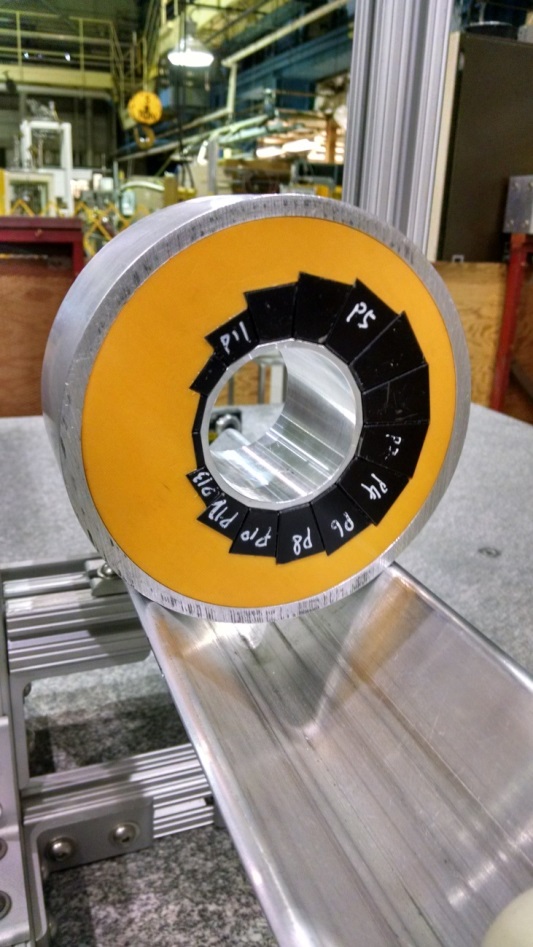 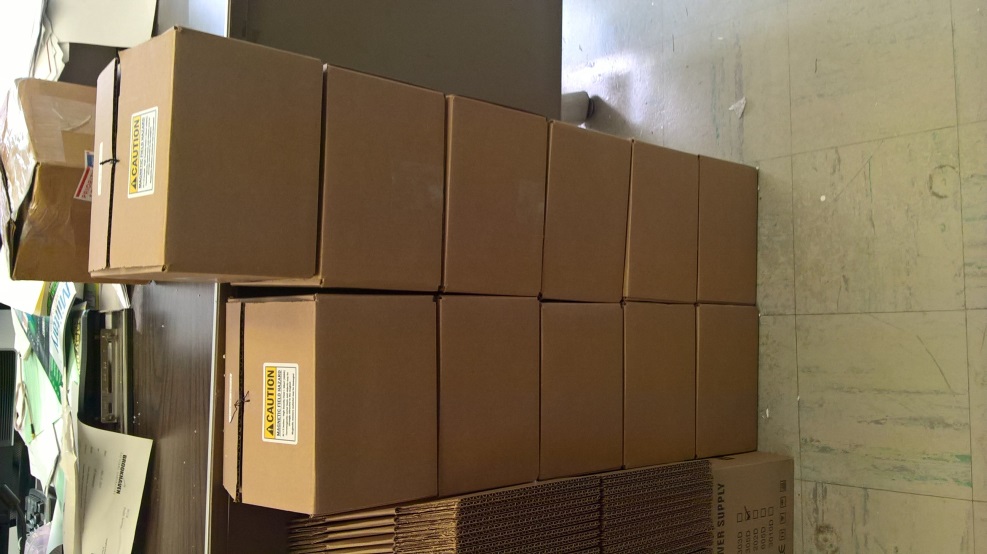 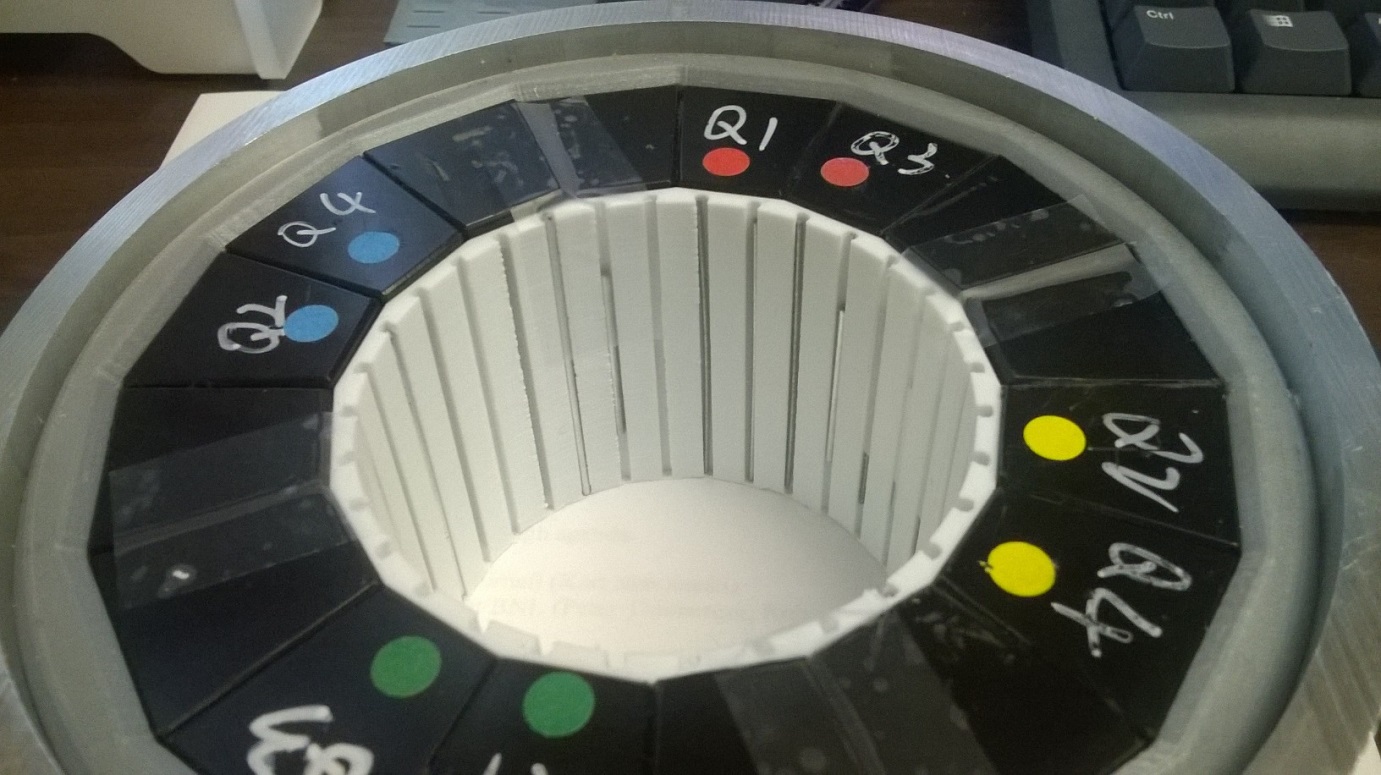 12 magnets (6 QF, 6 BD) have been built as part of CBETA R&D.  Shimming (left) has been done on 5 out of 12 with good results.
January 30, 2017
Stephen Brooks, CBETA Technical Review
17
Shimming Improvement
DR3.1.4
Factor of ~4 reduction regardless of starting value








2nd iteration improved further in previous R&D:
29.62  6.69  1.94
January 30, 2017
Stephen Brooks, CBETA Technical Review
18
Multipole Error Simulations
DR2.14.6
Effectively, the multipoles just create another combination of dipole errors on each beam
Chris Mayes did the study in BMAD
Created tables of recommended multipoles
Magnet multipole errors
Dipole errors on beams (T)
Beam dynamics
Required dipole corrector field
January 30, 2017
Stephen Brooks, CBETA Technical Review
19
Multipole Tolerances
DR2.14.6
January 30, 2017
Stephen Brooks, CBETA Technical Review
20
Shimmed QF Magnet Results
Below ~10 units at R=25mm, equivalent to 0.1% of main strength
DR3.1.4
January 30, 2017
Stephen Brooks, CBETA Technical Review
21
Quadrupole Variation
DR3.1.4
Larger than 0.1% strength variation
What is different?
Not a ratio: absolute strength, affected by temperature coeff.
January 30, 2017
Stephen Brooks, CBETA Technical Review
22
Improving Strength Consistency
The prototypes for the results just shown had no temperature control during measurement
Expect 0.11% per K difference between initial unshimmed measurement and re-measurement
Largest is equivalent to 6.3K difference
For first girder magnets will run water circuit
Could also use “reference” magnet mounted backwards on same rotating coil
Shim total quadrupole to zero
January 30, 2017
Stephen Brooks, CBETA Technical Review
23
Improving Average Strength Offset
CBETA note #1
Magnets are designed for low end of stated magnetisation range (“too much” material)
Weakened by moving blocks radially outwards by up to 0.8mm with inter-block shims
Compensates whole-batch average strength
January 30, 2017
Stephen Brooks, CBETA Technical Review
24
Radiation Resistance
Temnykh 2008 formula for 1% field loss @ RT
Dose1%[Mrad] = 10^(-2.68+Tdemag(°C)/41.4K)
Where Tdemag is temperature where material grade would demagnetise given its position in the magnet
The N35EH grade is rated at Tdemag = 200°C when isolated (self-generated H field only)
Halbach magnet contains up to 1.3T of reverse flux (antiparallel H field), so reduce this to 147°C
Dose1% = 7.45Mrad = 74.5kGy = 74.5 kJ/kg
January 30, 2017
Stephen Brooks, CBETA Technical Review
25
Temperature Dependent B-H Curve
NB: this is N35SH shown for example

kOe is kG with a factor of m0

100K change produces 11.9kOe change, i.e. 1.19T

Rated temperature for N35SH is 150°C, at -0.67T X-axis intercept

200-100*(1.3-0.67)/1.19
= 147°C
-1.3T
January 30, 2017
Stephen Brooks, CBETA Technical Review
26
Radiation Tolerance
Propose lifetime dose limit of 1kGy = 100krad
10 rad/h at beam pipe average over 10000 hours
Easily monitorable with dosimeters
Conversion factor:
0.2645 T worst case
Radiation damage
1kGy = 100krad
Magnet strength errors
-1.3 × 10-4
Dipole errors on beams:
0.36G
Conversion factors:
1% / 74.5kGy
= 0.134/MGy
Magnet multipole errors
1.3 units at R=25mm
January 30, 2017
Stephen Brooks, CBETA Technical Review
27
Recap: Beam-Dipole Errors Path
Corrector heat source
36.9W
0.7mK/W
Magnet position errors
±200um
11.5 T/m
BP1.5
BP1.5
Dipole errors on beams
Total ±55.6G
Magnet roll errors
±2mrad = ±0.11°
Air temperature variation
±7.5K
0.1
BP1.5
0.817 T
Temperature variation magnet blocks
Total ±1.68K
Water temperature variation
±1K
0.9
19.1cm
BP1.5
6.2 G/K
Radiation damage
1kGy
0.134/MGy
Magnet strength errors
±0.1%
Required dipole corrector field
±1062 Gauss.cm
Block magnetisation angle errors
±3° and 80% within ±2°
BP1.5
Shimming
0.2645 T
Magnet multipole errors
~10 units at R=25mm
Block magnetisation strength errors
±2.1%
0.2645 T
Assembly block placement errors
Estimated: 0.25mm
Each box is a value (or range size)
Each arrow is a conversion factor
January 30, 2017
Stephen Brooks, CBETA Technical Review
28
Dipole Error Contributions
1342 G.cm
757 G.cm
BP1.5
January 30, 2017
Stephen Brooks, CBETA Technical Review
29
Beam-Quadrupole Errors Path
Dotted lines only have a tiny contribution via sextupole feed-down
Magnet position errors
Conversion factor: 1 (skew)
Magnet roll errors
±2mrad = ±0.11°
Quadrupole errors on beams:
±0.2% skew from roll errors
±0.2% from temperature
±0.1% from strength errors
Temperature variation magnet blocks
±1.78K
Conversion factor:
NdFeB temperature coefficient = -1.1e-3/K
Magnet strength errors
±0.1%
Conversion factor: 1
Dedicated quadrupole corrector?
BP1.5
Magnet multipole errors
January 30, 2017
Stephen Brooks, CBETA Technical Review
30
Quadrupole Corrector not Powered
±0.3% quadrupole error and ±0.2% skew only produces a small beta ripple within the beam
Acceptable without correction
Quad corrector is not powered in baseline
Dipole-on-beam effects that feed down from the quadrupole errors can be corrected as “random” dipole errors as previously shown
±2% quad corrector was included as an option if there is no water cooling (±18K range)
January 30, 2017
Stephen Brooks, CBETA Technical Review
31
Multipole Errors within Beams
Negligible, beams are small
10 units of sextupole at R=25mm becomes 0.4 units or less at R=1mm, regardless of beam centre
Swamped by dynamical nonlinearities
Dynamic aperture is observed in simulations, but beam will only hit it if its centroid is displaced by several mm
January 30, 2017
Stephen Brooks, CBETA Technical Review
32